Premio delle Camere di commercio “STORIE DI ALTERNANZA”
Brindisi 2 ottobre 2018
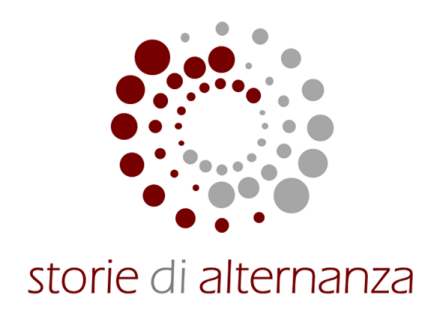 BBBRRR
II edizione premio
«Storie di alternanza»
Valentina Luchena
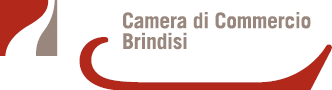 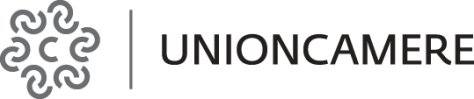 1
Premio delle Camere di commercio “STORIE DI ALTERNANZA” – Sessione II semestre 2018
Le finalità e gli obiettivi
Il Premio “Storie di alternanza” è un’iniziativa promossa dalle Camere di commercio italiane con l’obiettivo di valorizzare e dare visibilità ai racconti dei progetti d’alternanza scuola-lavoro ideati, elaborati e realizzati dagli studenti e dai tutor degli Istituti scolastici italiani di secondo grado. 
L’iniziativa mira ad accrescere la qualità e l'efficacia dei percorsi di alternanza scuola-lavoro, facendone, con la collaborazione attiva delle imprese e degli Enti ospitanti, un’esperienza davvero significativa per gli studenti attraverso il “racconto” delle attività svolte e delle competenze maturate.
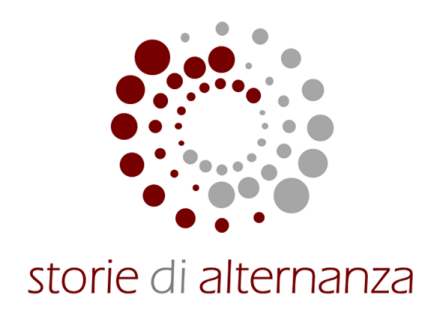 A chi è rivolto
A chi è rivolto
Premio delle Camere di commercio “STORIE DI ALTERNANZA” – Sessione II semestre 2018
A chi è rivolta?
L'iniziativa è rivolta agli studenti e ai tutor degli istituti scolastici italiani di secondo grado e premia a livello provinciale e nazionale i migliori racconti multimediali (video) realizzati dagli studenti riguardanti le esperienze di alternanza scuola-lavoro svolte a partire dall'anno scolastico 2017/2018.
La presente edizione locale del premio è dedicato alla memoria della Consigliera Valentina Luchena, prematuramente scomparsa
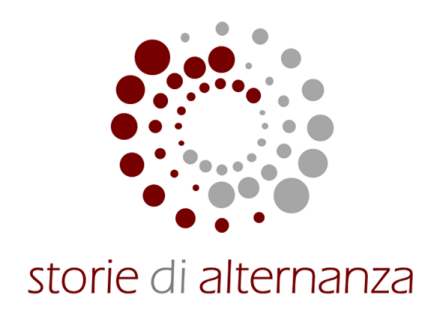 Premio delle Camere di commercio “STORIE DI ALTERNANZA” – Sessione Ii semestre 2018
Il percorso, i requisiti, le scadenze e la valutazione
2 Categorie: licei e istituti tecnici e professionali
2 Requisiti: aver svolto un percorso di ASL nell’anno scolastico 2017/2018 e aver realizzato un video
2 Sessioni: II semestre  2018 
 I SEMESTRE 2019
2 livelli di valutazione: locale (CCIAA) e nazionale (Unioncamere)
2 premiazioni : locale (CCIAA) e nazionale (Unioncamere)
Premio delle Camere di commercio “STORIE D’ALTERNANZA” – Sessione II semestre 2018
NOVITA DELLA SECONDA EDIZIONE DEL PREMIO
I progetti ammessi
Percorsi di ASL svolti a partire dall’anno scolastico 2017-2018.

Modalità di presentazione della domanda 
A partire da questa edizione del bando 2018 l’invio delle candidature da parte degli Istituti scolastici avverrà esclusivamente tramite una piattaforma web 

Possibilità di segnalare un Tutor aziendale particolarmente bravo e motivante, che, con la sua presenza abbia saputo coinvolgere i ragazzi e fornire loro un modello

I premi e premiazioni Nazionali 
A livello locale messe a disposizione per le due edizioni risorse complessive pari a € 12.000,00
A livello Nazionale messe a disposizione per le due edizioni risorse complessive pari a € 10.000,00 .
A chi è rivolto
A chi è rivolto
Premio delle Camere di commercio “STORIE DI ALTERNANZA” – Sessione II semestre 2018
QUANDO PRESENTARE La DOMANDA ?
Domande per la Sessione - II semestre 2018 
Iscrizioni dal 1° settembre al 19 ottobre 2018.
 
Domande per la sessione I semestre 2019
Iscrizioni dal 1° febbraio al 12 aprile 2019
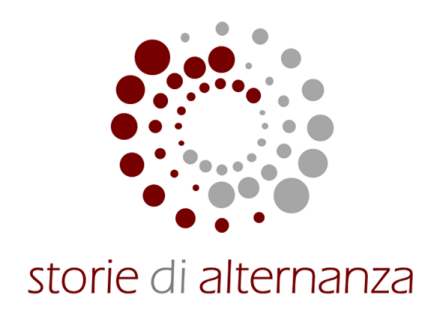 Premio delle Camere di commercio “STORIE DI ALTERNANZA” – Sessione II semestre 2018
COME PARTECIPARE AL PREMIO?
I  singoli istituti scolastici potranno collegarsi al sito http://www.storiedialternanza.it,  effettuare la registrazione al portale (fatta dal dirigente scolastico o da un suo delegato) e procedere all’inserimento di uno o più progetti.
La domanda di iscrizione e  la scheda di sintesi dovranno essere direttamente compilate on-line. 
Le liberatorie, invece, devono essere compilate, siglate, scansionate e allegate online.
Con l’avvio di questa procedura non saranno prese in considerazione le candidature al premio pervenute in altre forme.
Il portale www.storiedialternanza.it è  online a partire dal 1° settembre 2018, data di apertura della sessione II semestre 2018.
7
Premio delle Camere di commercio “STORIE DI ALTERNANZA” – Sessione II semestre 2018
COME FUNZIONA IL PORTALE?
Il processo si compone di due parti: 
• la fase di registrazione; 
• la fase di candidatura nell’area riservata del portale. 

L’area riservata serve per: 
• inserire tutti i dati della scuola 
• inserire i progetti realizzati dai tuoi studenti e tutor 
• inviare i progetti alla Commissione delle Camere di commercio e di Unioncamere.
8
Premio delle Camere di commercio “STORIE DI ALTERNANZA” – Sessione II semestre 2018
COME MI REGISTRO AL PORTALE?
Semplicemente inserendo nel modulo di registrazione i dati della scuola e premendo il pulsante Registrati. 
N.B: Si raccomanda di inserire una e-mail attiva che si controlla  spesso, perché sarà quella a cui saranno spedite le credenziali per accedere all’area riservata.
9
Premio delle Camere di commercio “STORIE DI ALTERNANZA” – Sessione II semestre 2018
COME INSERIRE I PROGETTI NELL’ AREA RISERVATA ?
ALCUNE INDICAZIONI
La maschera per inserire un progetto( Tasto Presenta un progetto nella home-page)  è composta da 7 schede: 

1.Dati generali 
2.Tutor interno 
3.Tutor esterno 
4.Studenti 
5.Altra persona ripresa nel video 
6.Scheda di sintesi 
7.Tutor Aziendale di Eccellenza (eventuale)

Non è necessario inserire tutti i dati in una sola volta. Si può compilare la scheda a più riprese e salvarla con il tasto Salva in bozza a fondo pagina 

Una volta salvato in bozza, riaprendo il progetto, comparirà  un’ottava scheda “Invia “con cui si potrà salvare definitivamente il progetto e spedirlo alla commissione.
10
Premio delle Camere di commercio “STORIE DI ALTERNANZA” – Sessione II semestre 2018
COSA CONTENGONO LE SCHEDE?
Le scheda dalla 2 alla 5 servono per inserire i dati e le liberatorie delle persone presenti nel video 

Nella sesta scheda - Scheda di sintesi – devono essere compilati i campi del modulo rispondendo alle informazioni richieste. Tutti i campi sono obbligatori

La settima scheda, non obbligatoria, può essere compilata per segnalare un Tutor aziendale particolarmente bravo e motivante, che, con la sua presenza abbia saputo coinvolgere i ragazzi e fornire loro un modello.

Nell’ipotesi in cui si decida di candidare un tutor aziendale, bisogna aggiungere un video aggiuntivo per descrivere l’operato del tutor.  Il video della durata  massima di 3 minuti, deve raccontare  in che modo il tutor aziendale ha messo a disposizione degli studenti in alternanza il proprio tempo e le proprie competenze. Il protagonista del video sarà il tutor aziendale, con una presentazione da parte di studenti e tutor scolastico.
11
Premio delle Camere di commercio “STORIE DI ALTERNANZA” – Sessione II semestre 2018
COME INSERIRE  IL VIDEO?
Nella prima scheda “Dati generali”  esiste il campo “Link al video”.

 Si possono inserire video pubblicati su Youtube, Vimeo o altro server. 

Non si possono mandare video tramite WeTransfer.

E’ importante che il video sia pubblico altrimenti il sistema non riesce a visualizzarlo
12
Premio delle Camere di commercio “STORIE DI ALTERNANZA” – Sessione I semestre 2018
Sulla piattaforma  nella sezione registrazione è possibile scaricare un apposita guida su come candidare i progetti:

https://www.storiedialternanza.it//download/14.html


E’ attivo un helpdesk per la risoluzione di tutte le possibili problematiche  tecniche al seguente indirizzo e-mail: assistenza@storiedialternanza.it
13
Premio delle Camere di commercio “STORIE D’ALTERNANZA” – Sessione II semestre 2018
ALCUNI CONSIGLI … DI STILE
Lo scopo del VIDEO deve essere quello di valorizzare l’esperienza e spiegare come si è svolta.
Usare tutta l’immaginazione possibile.

Un BUON video:
CONTIENE brevi interviste alle imprese, agli insegnanti e agli studenti;
MOSTRA i luoghi dove si è svolta l’alternanza;
SPIEGA con semplicità il percorso dai primi giorni alla sua conclusione.
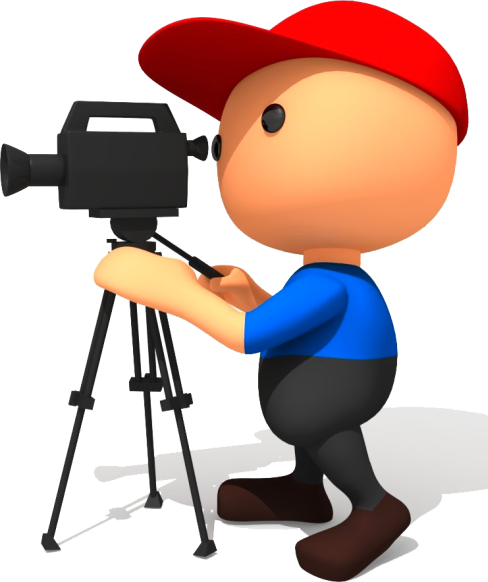 Il LINGUAGGIO da usare può essere quello dell’inchiesta giornalistica, del documentario, del back stage e persino della fiction e dell’animazione.
Premio delle Camere di commercio “STORIE D’ALTERNANZA” – Sessione I semestre 2018
7 DOMANDE DA TENERE A MENTE
Nel VIDEO bisognerebbe rispondere a queste domande:
Di COSA si occupava il progetto di Alternanza scuola-lavoro?
Quale SCUOLA e percorso di studi ha coinvolto?
In quale TIPO di impresa/ente si è svolto?
Per quanto TEMPO?
Quanti STUDENTI ha coinvolto?
Quali COMPETENZE e/o conoscenze professionali sono state apprese?
Questa esperienza a cosa mi potrà servire in FUTURO?
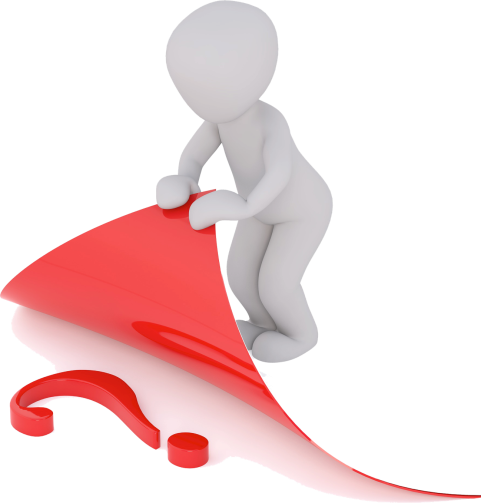 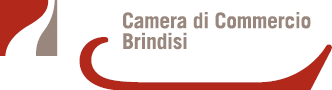 CONSIGLI TECNICIper i partecipanti al Premio “Storie di alternanza”
Per partecipare al Premio “Storie di alternanza”è necessario realizzare un VIDEO
DURATA: 3-8 MINUTI
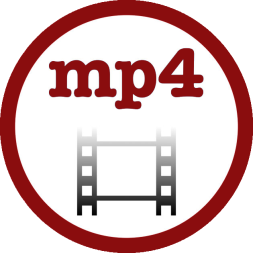 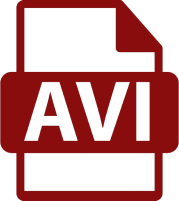 Il video dovrà avere estensione MP4 o AVI in formato 16:9,mai superiore a 720 pixel, ovvero HDTV da 1280 x 720.
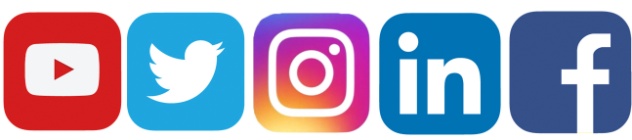 Premio delle Camere di commercio “STORIE DI ALTERNANZA” – Sessione I semestre 2018
CRITERI DI VALUTAZIONE VIDEO (ART.4 REGOLAMENTO)
CREATIVITA’ E ORIGINALITA’ VIDEO
QUALITA’ GENERALE DEL PROGETTO, DEI MATERIALI FORNITI E DEL RACCONTO
REPLICABILITA’ DEL PROGETTO 
DESCRIZIONE DELLE COMPETENZE ACQUISITE
RUOLO DEI TUTOR SCOLASTICI ED ESTERNI
17
I NUMERI DELLE PRECEDENTI EDIZIONI
18
Premio delle Camere di commercio “STORIE DI ALTERNANZA” – SUI SOCIAL
Sono  attivi i seguenti profili social del premio

Facebook: https://www.facebook.com/StorieAlternanza/
Twitter: https://twitter.com/storialternanza
Canale Youtube: https://www.youtube.com/channel/UC53D-qyQUoVFgO-RZsYSRDw
19
Tutte le informazioni
 sono disponibili all’indirizzo http://www.br.camcom.it/alternanza_scuola_lavoro

Per informazioni:
alternanza.scuola.lavoro@br.camcom.it
Tel. 0831/228266/228207/228209/562994
Grazie per l’attenzione
20